Preparation and Demonstration of Various Culture Media
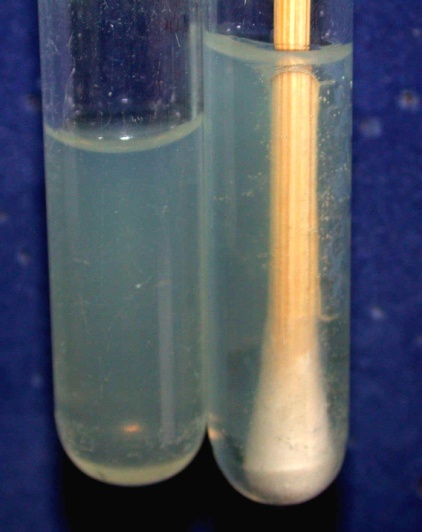 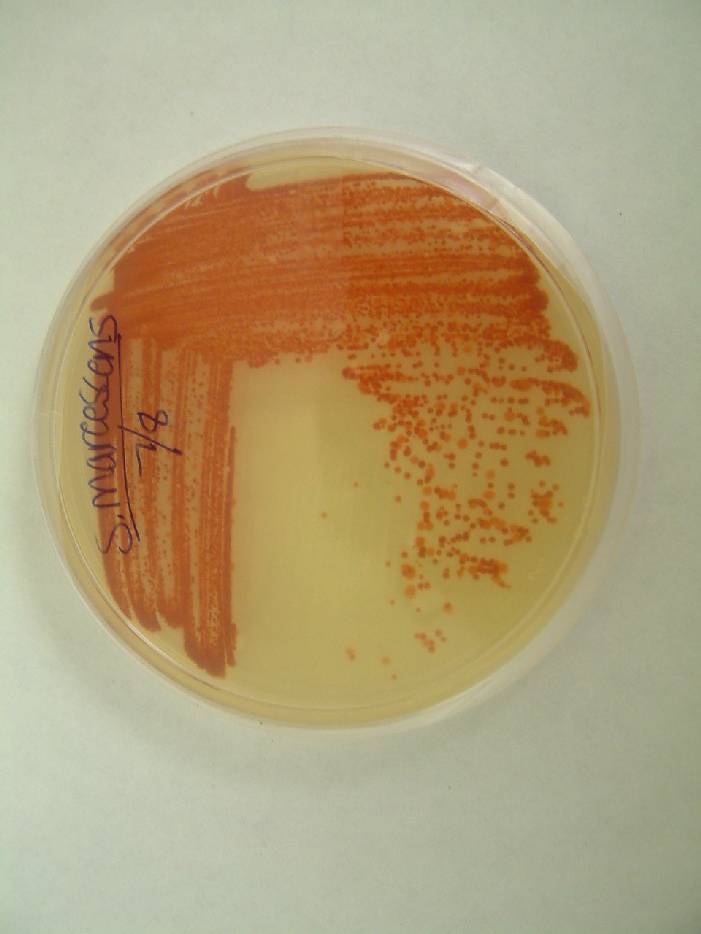 Culture Media
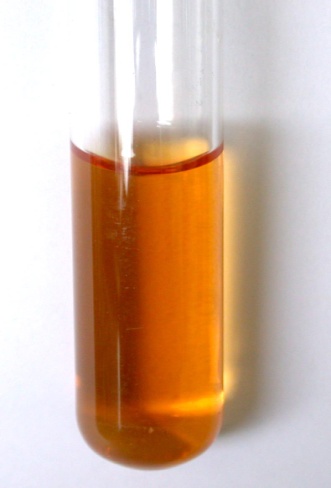 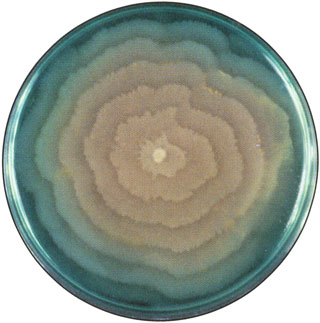 -Media are the substances over which micro-organisms such as bacteria, viruses, fungi etc are cultured or grown to harvest in a larger amount. You all know that individual micro-organism is too small and therefore they are required in larger amount for their evaluation.
 Depending upon the special needs of particular bacteria (as well as particular investigators) a large variety and types of culture media have been developed with different purposes and uses. 
Culture media are employed in the isolation and maintenance of pure cultures of bacteria and are also used for identification of bacteria according to their biochemical and physiological properties..
Essential requirements in culture media
 Any culture medium must contains:
-A source of energy
-Sources of carbon, nitrogen, sulfur, phosphorus
-Minerals, e.g., Ca2+, Mg2+, Na+
-Vitamins and growth factors
- Water
Agar
Complex polysaccharide
 Used as solidifying agent for culture media in
petri plates, slants.
 Generally not metabolized by microbes
 Liquefies at 100°C
 Solidifies at 40°C
Types of culture media
1-Based on their consistency 
	a) solid medium
	b) liquid medium
	c) semi solid medium
2-Based on the constituents/ ingredients
	a) simple medium
	b) complex medium
	c) synthetic or defined medium
	d) Special media
3-According to Function/Application Special media
Basal/ordinary/general
 Enriched: with enrichment substances
 Enrichment
 Selective media: with inhibitory substances
 Differential media: with indicators/dyes
 Special Media for Biochemical Testing
 Media for Antimicrobial Susceptibility Testing
4- Based on Oxygen requirement
	- Aerobic media
	- Anaerobic media
Solid media – contains 2% agar
Colony morphology, pigmentation, hemolysis can be appreciated.
Eg: Nutrient agar, Blood agar

Liquid media – no agar. 
For inoculum preparation, Blood culture, for the isolation of pathogens from a mixture.
Eg: Nutrient broth

Semi solid medium – 0.5% agar. 
Eg: Motility medium
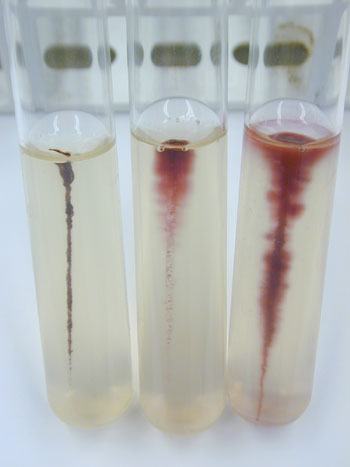 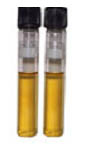 Simple media / basal media 
- Eg: NB, NA
- NB consists of peptone, meat extract, NaCl, 
- NB + 2% agar = Nutrient agar
Complex media
Media other than basal media.
They have added ingredients.
Provide special nutrients 

Synthetic or defined media
Media prepared from pure chemical substances and its exact composition is known
Eg: peptone water – 1% peptone + 0.5% NaCl in water
Enriched media
Substances like blood, serum, egg are added to the basal medium.
Used to grow bacteria that are exacting in their nutritional needs.
Eg: Blood agar, Chocolate agar
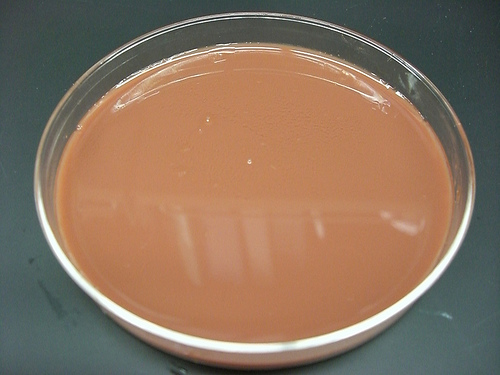 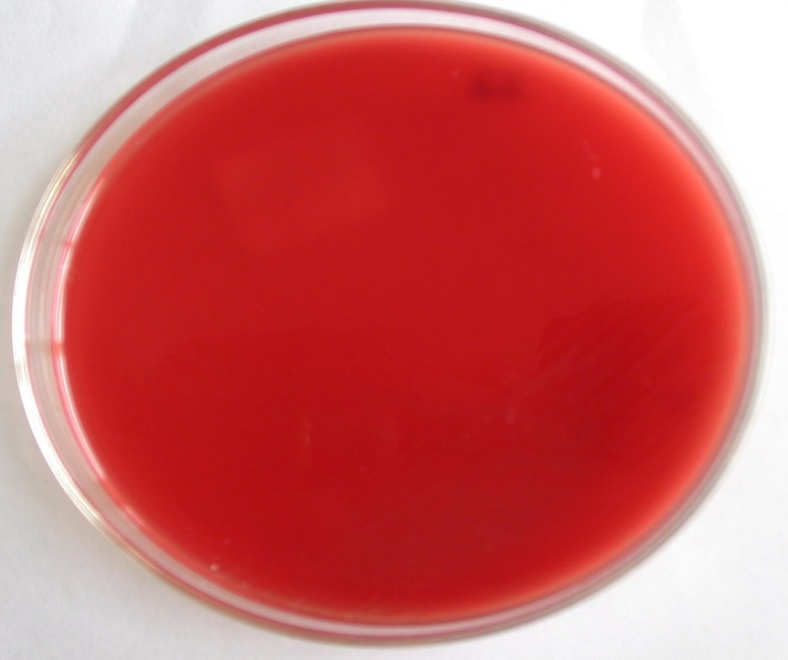 Blood agar
Chocolate agar
Enrichment media 

Liquid media used to isolate pathogens from a mixed culture.
Media is incorporated  with inhibitory substances to suppress the unwanted organism.
Eg: 
Selenite F Broth – for the isolation of Salmonella, Shigella 
 Alkaline Peptone Water – for Vibrio cholerae
Selective media
The inhibitory substance is added to a solid media.
Eg:
Mac Conkey’s medium for gram negative bacteria
TCBS – for V.cholerae
LJ medium – M.tuberculosis
Wilson and Blair medium – S.typhi
Potassium tellurite medium – Diphtheria bacilli
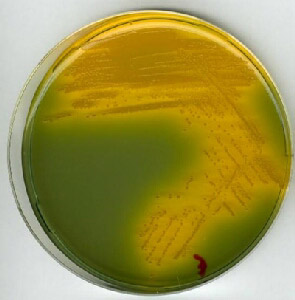 TCBS
Mac Conkey’s medium
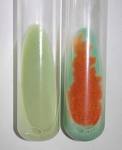 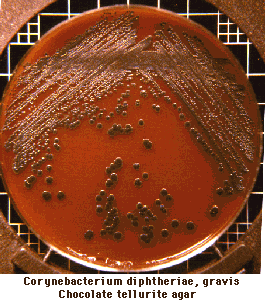 Potassium Tellurite media
LJ media
Indicator media
These media contain an indicator which changes its colour when a bacterium grows in them.
Eg: 
Blood agar
Mac Conkey’s medium
Christensen’s urease medium
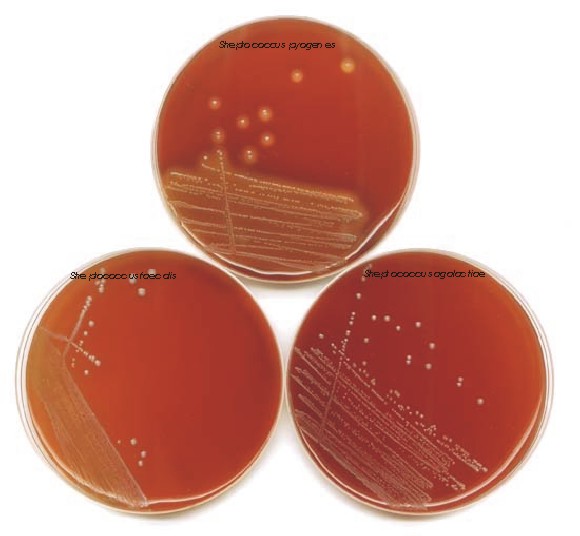 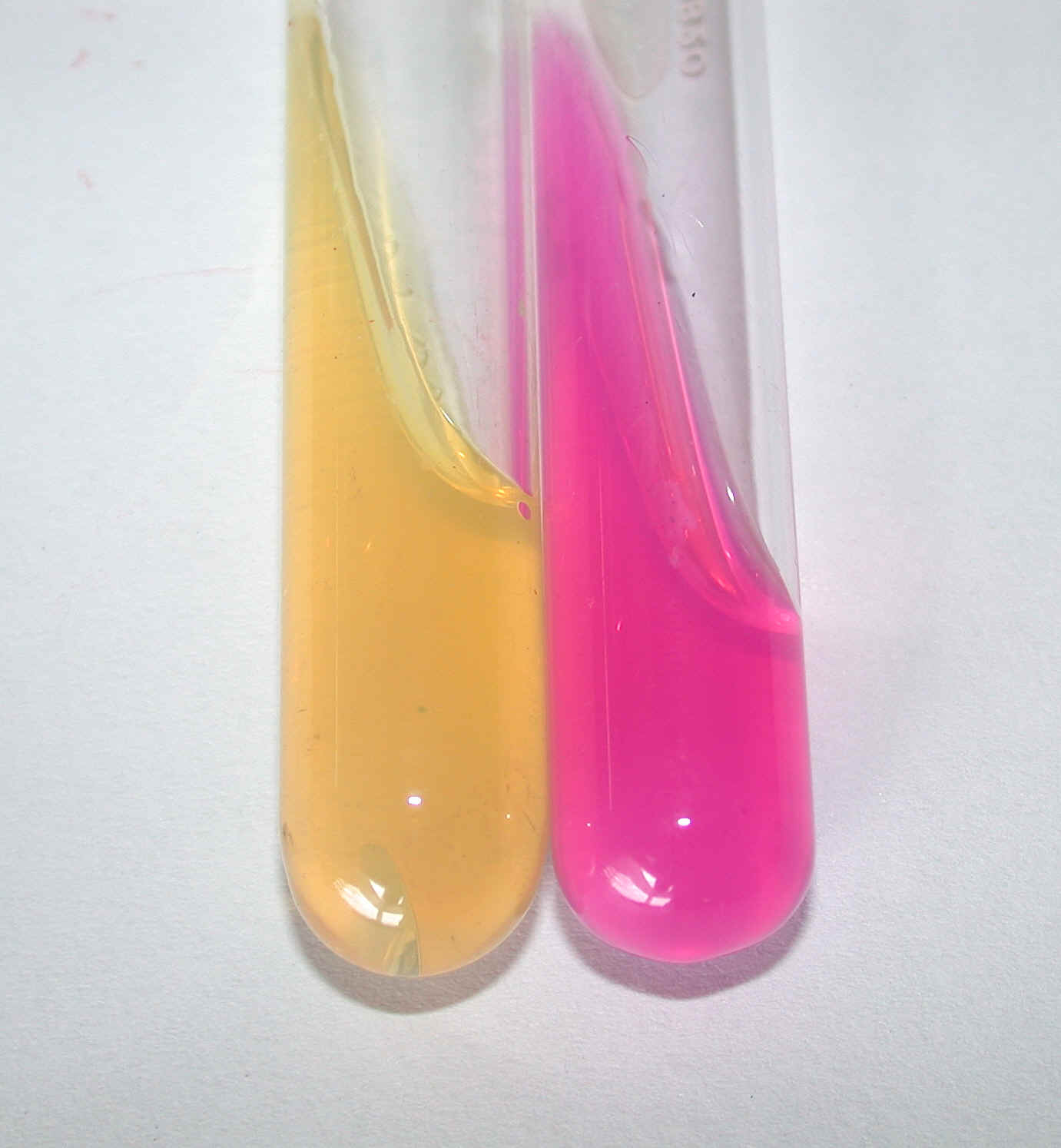 Differential media
A media which has substances incorporated in it enabling it to distinguish between bacteria.
Eg: Mac Conkey’s medium
Peptone
Lactose
Agar
Neutral red
Taurocholate 
Distinguish between lactose fermenters & non lactose fermenters.
Lactose fermenters – Pink colonies
Non lactose fermenters – colourless colonies
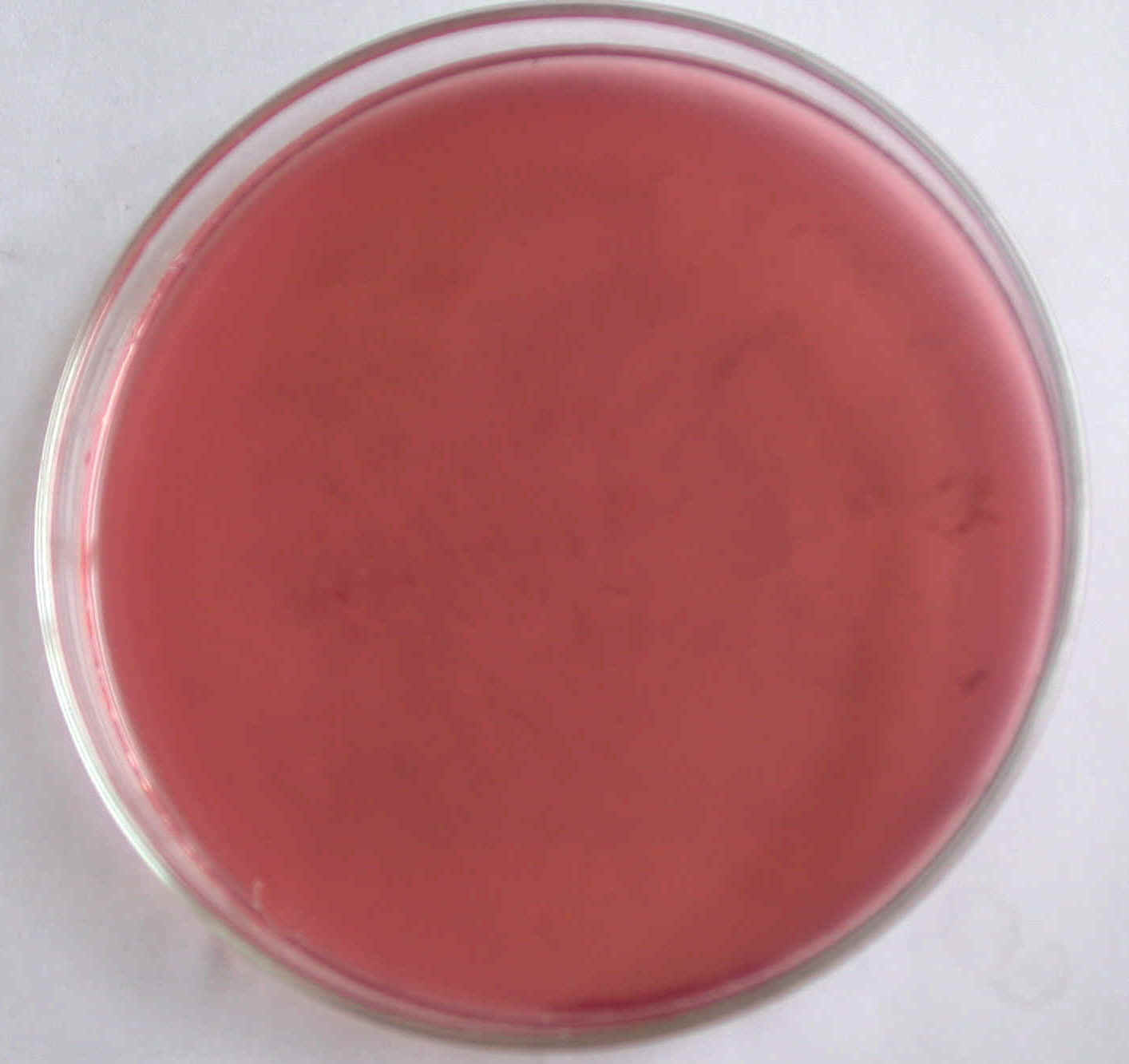 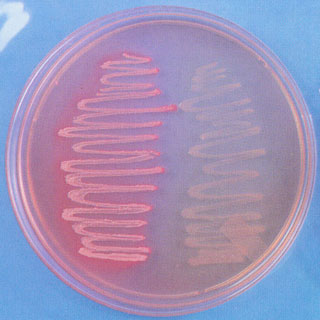 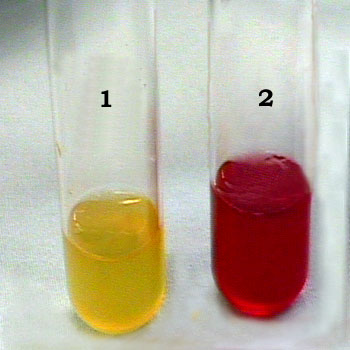 Sugar media 
* Media containing any fermentable substance.

Eg: glucose, arabinose, lactose, starch etc.

* Media consists of 1% of the sugar in peptone water.
Contain a small tube (Durham’s tube) for the detection of gas by the bacteria.
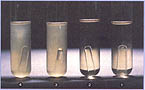 Transport media
Media used for transporting the samples.
Delicate organisms may not survive the time taken for transporting the specimen without a transport media.
Eg: 
Stuart’s medium – non nutrient soft agar gel containing a reducing agent
Buffered glycerol saline – enteric bacilli
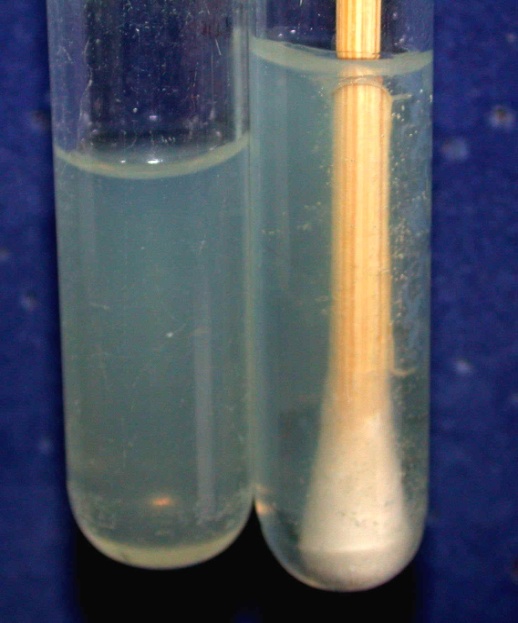 Anaerobic media
These media are used to grow anaerobic organisms.
Eg: Robertson’s cooked meat medium, Thioglycolate medium.
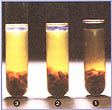 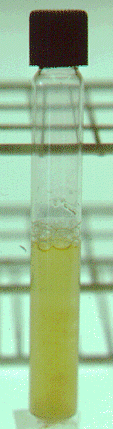 Requirements
Generally following equipments, glass wares and chemicals are required for
preparation of media.
i) Autoclave (Portable)
ii) Balance
iii) Heating mantle( water bath)
iv) pH meter
v) Laminar air flow
Preparation of Media
vi) Stirrer
vii) Pipettes
viii) Distilled water
ii) Media
x) Test tubes
xi) Beakers
xii) Cotton plugs
xiii) pH paper
xiv) Measuring cylinder
THANK YOU